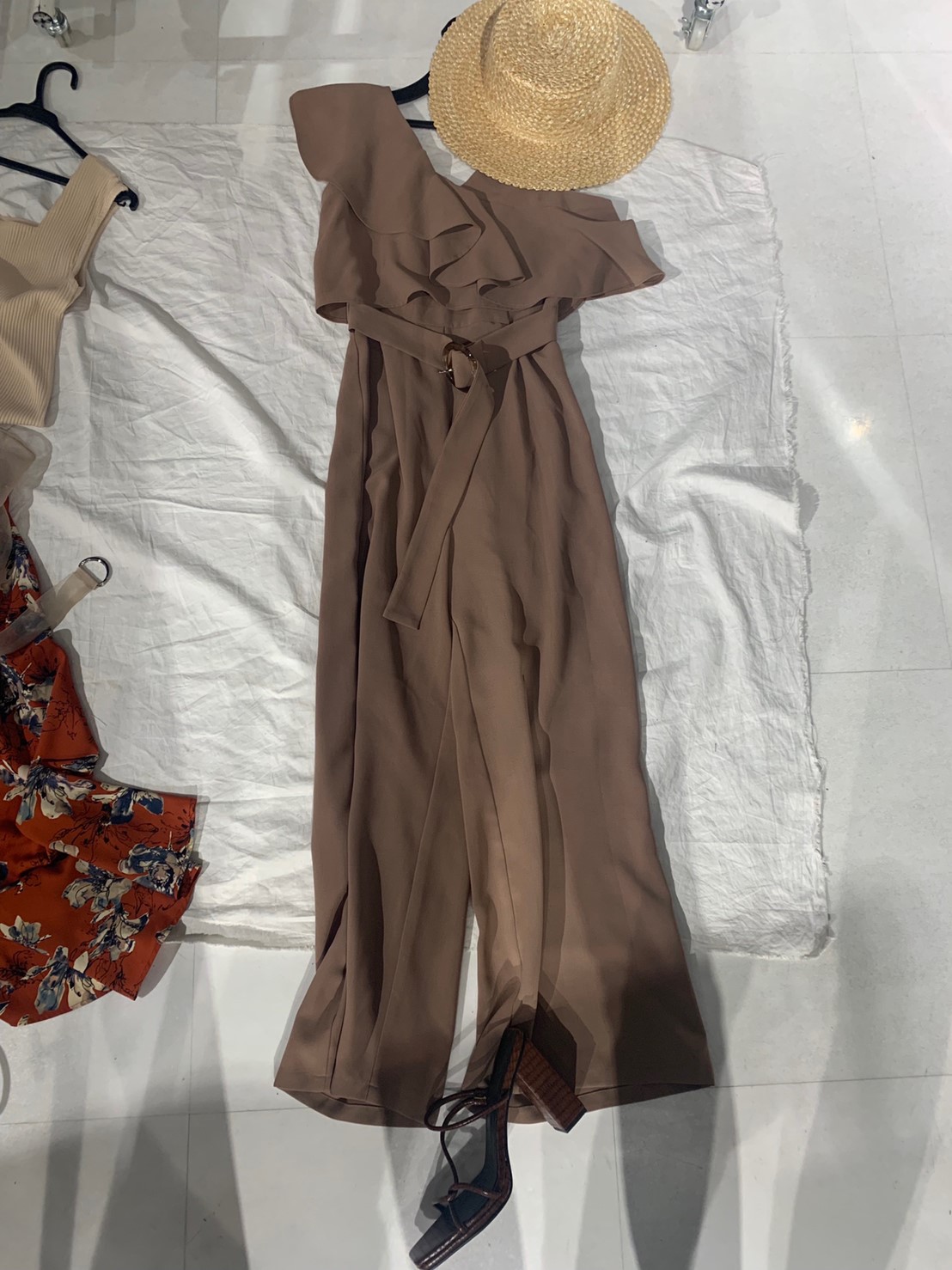 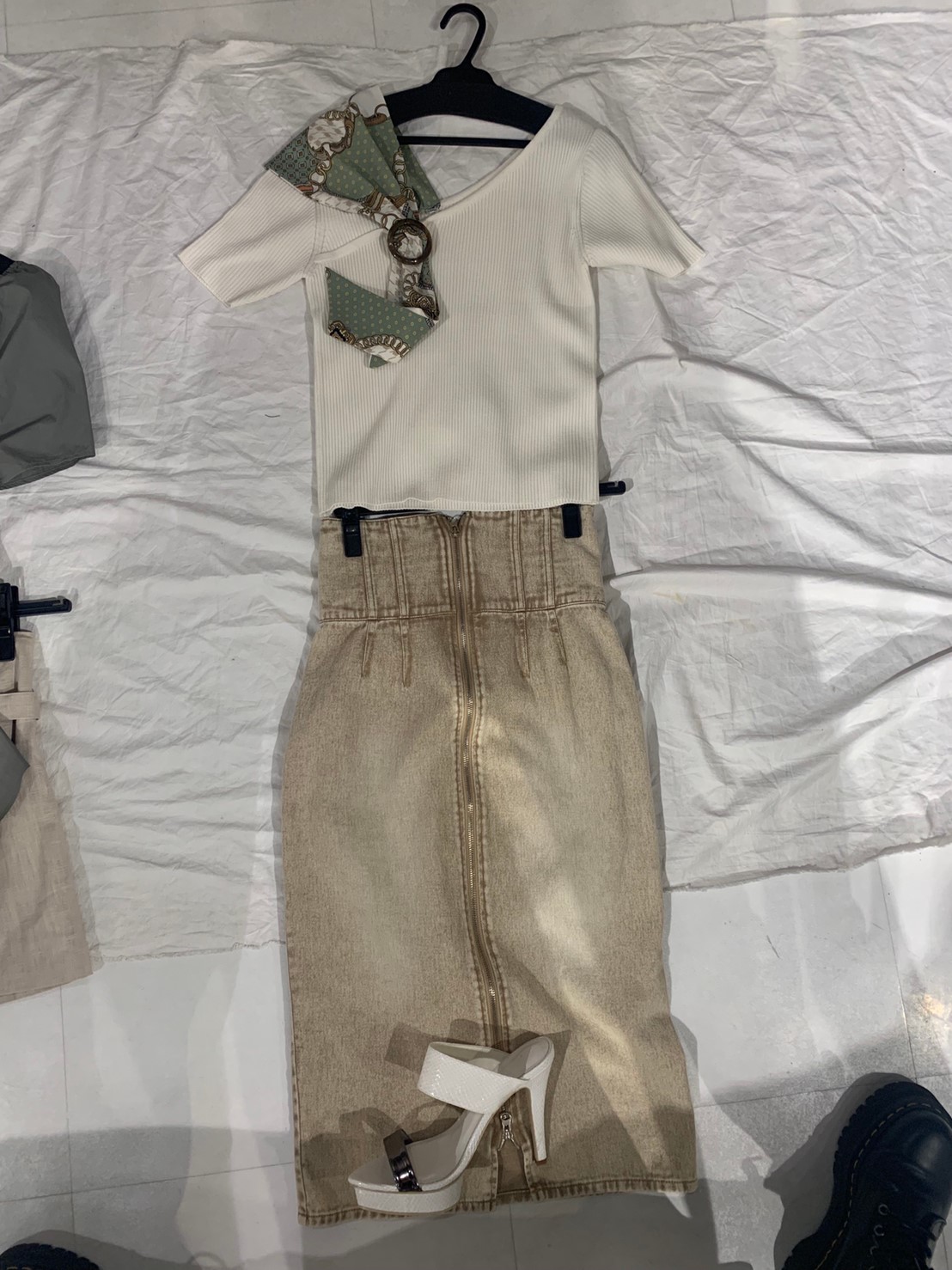 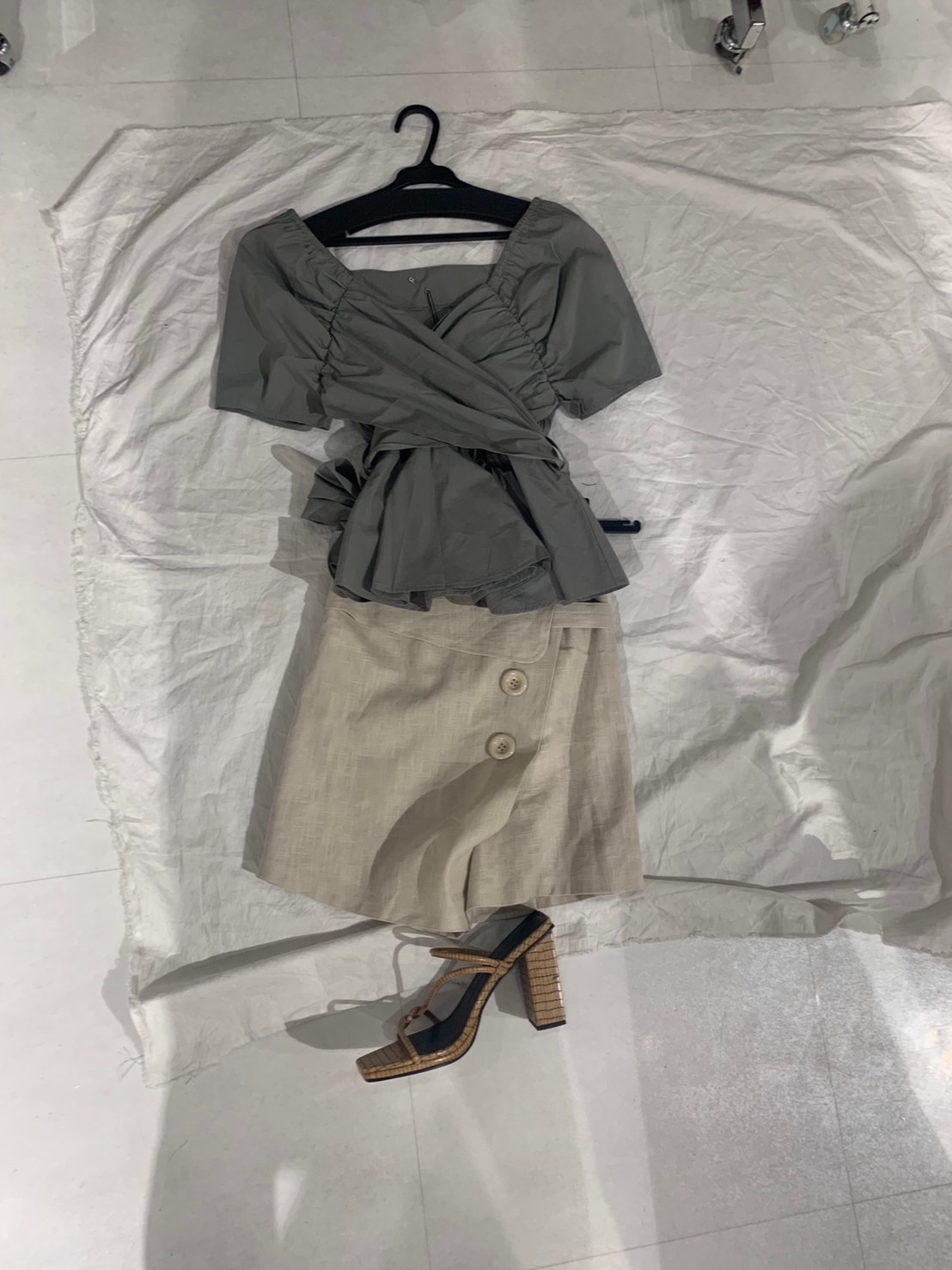 ヴィジュアル
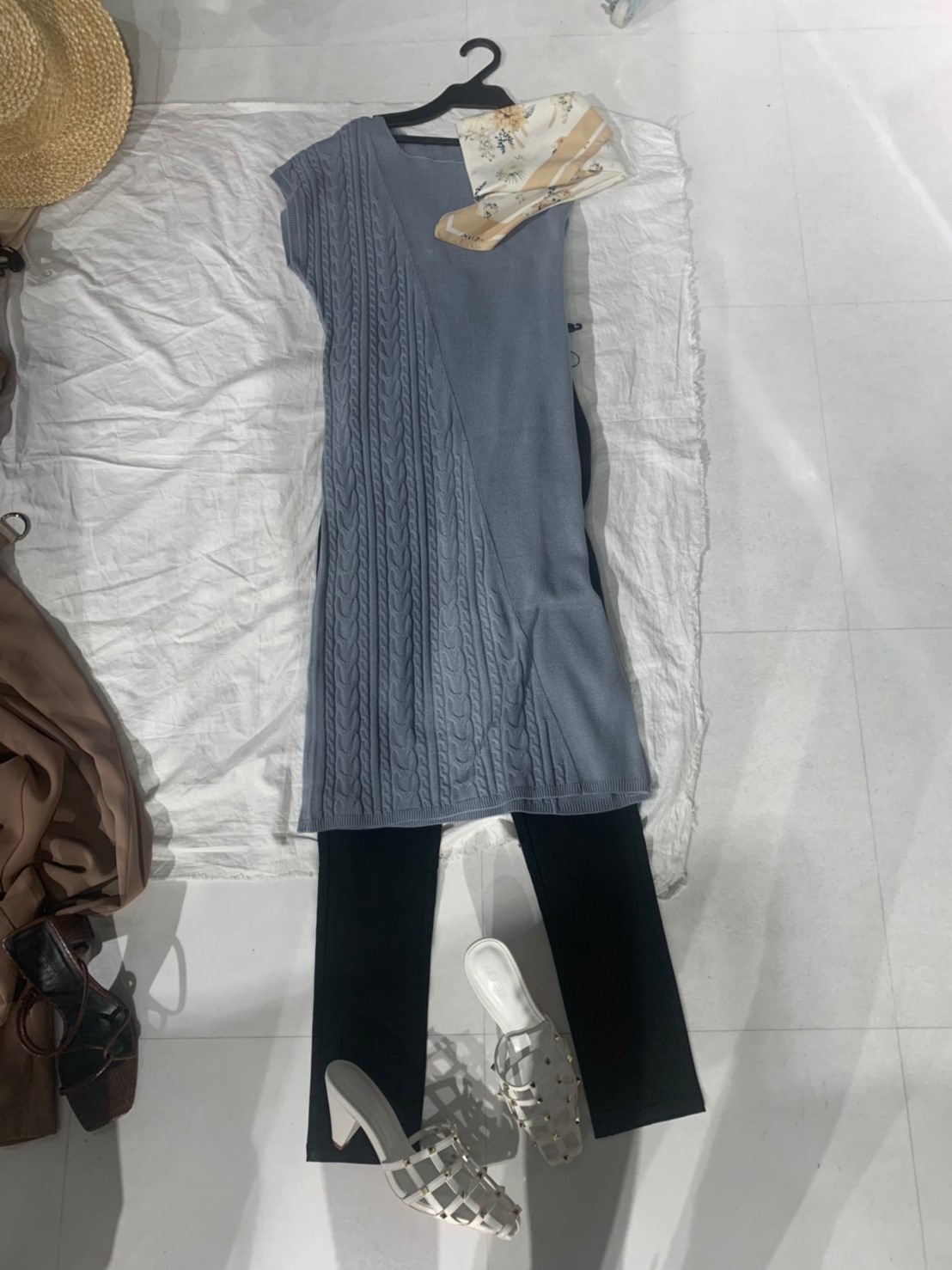 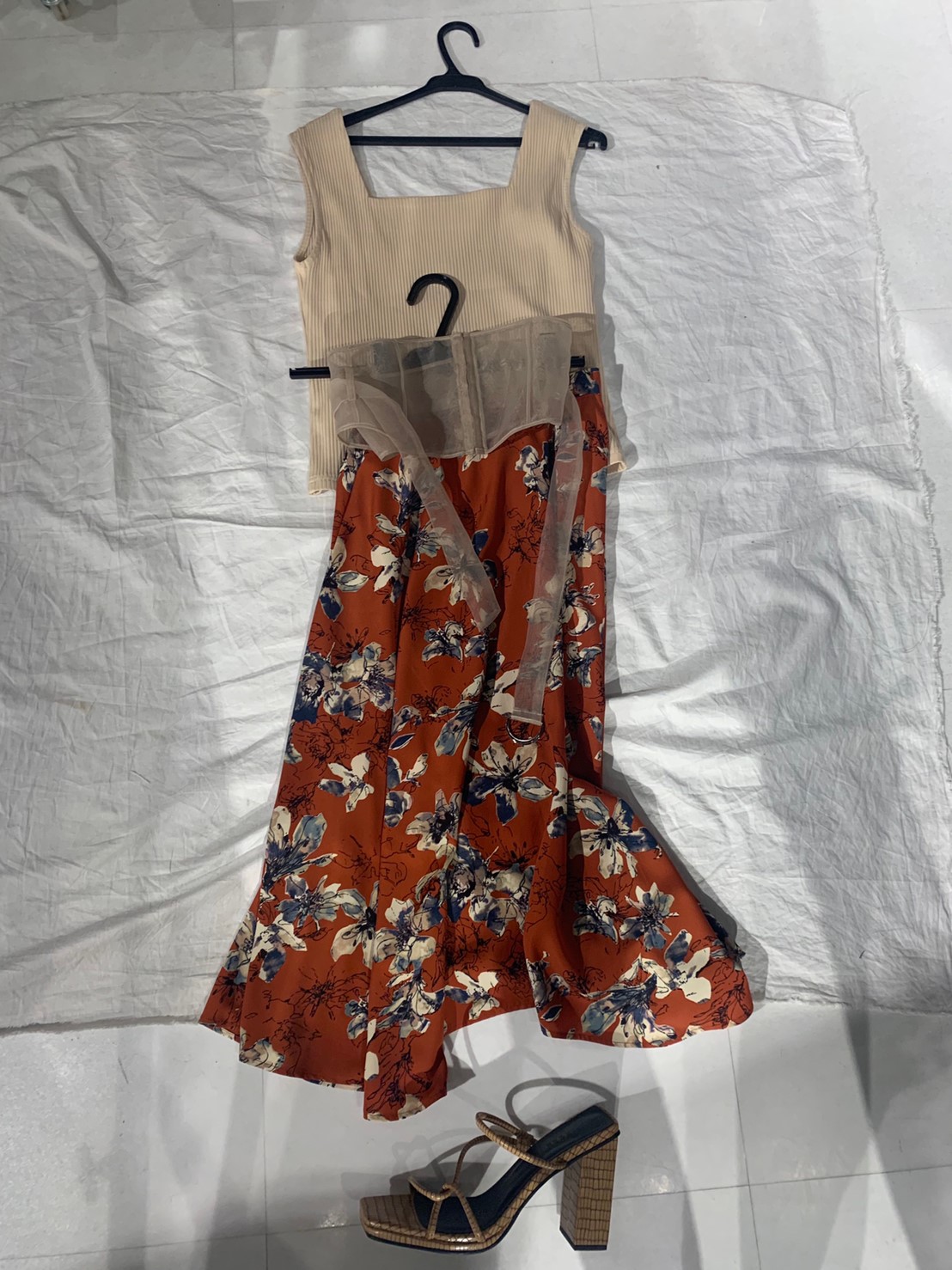 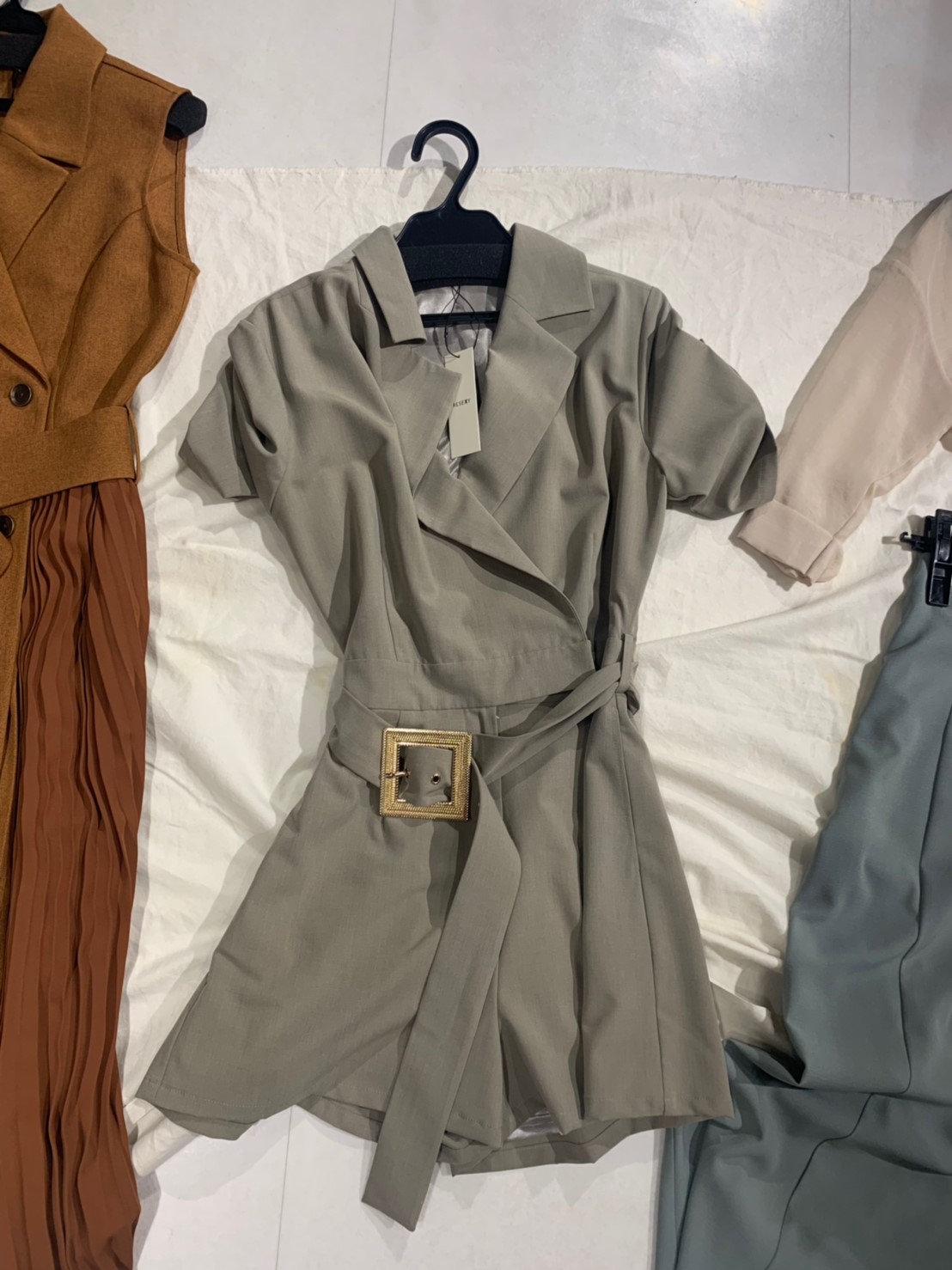 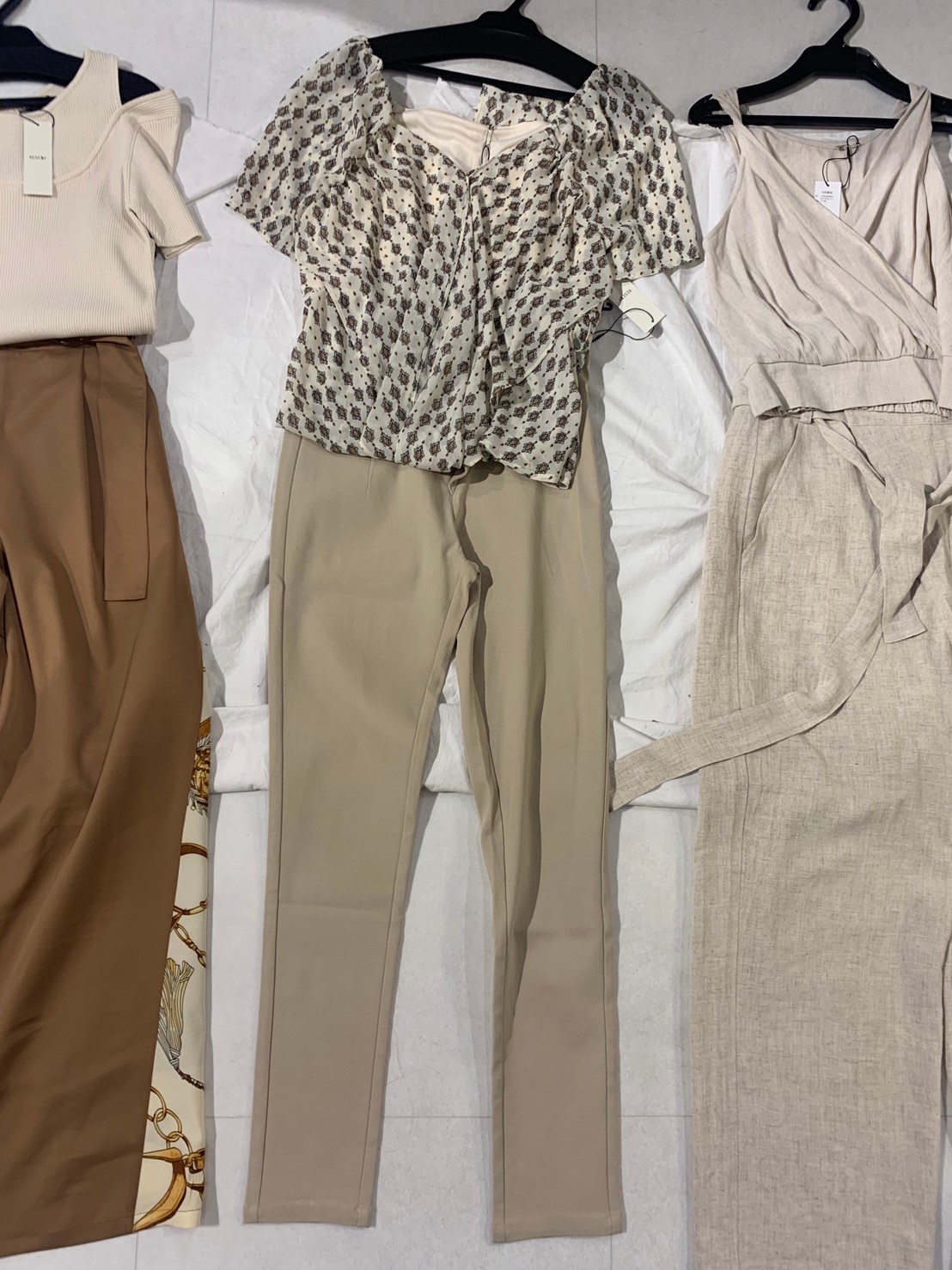 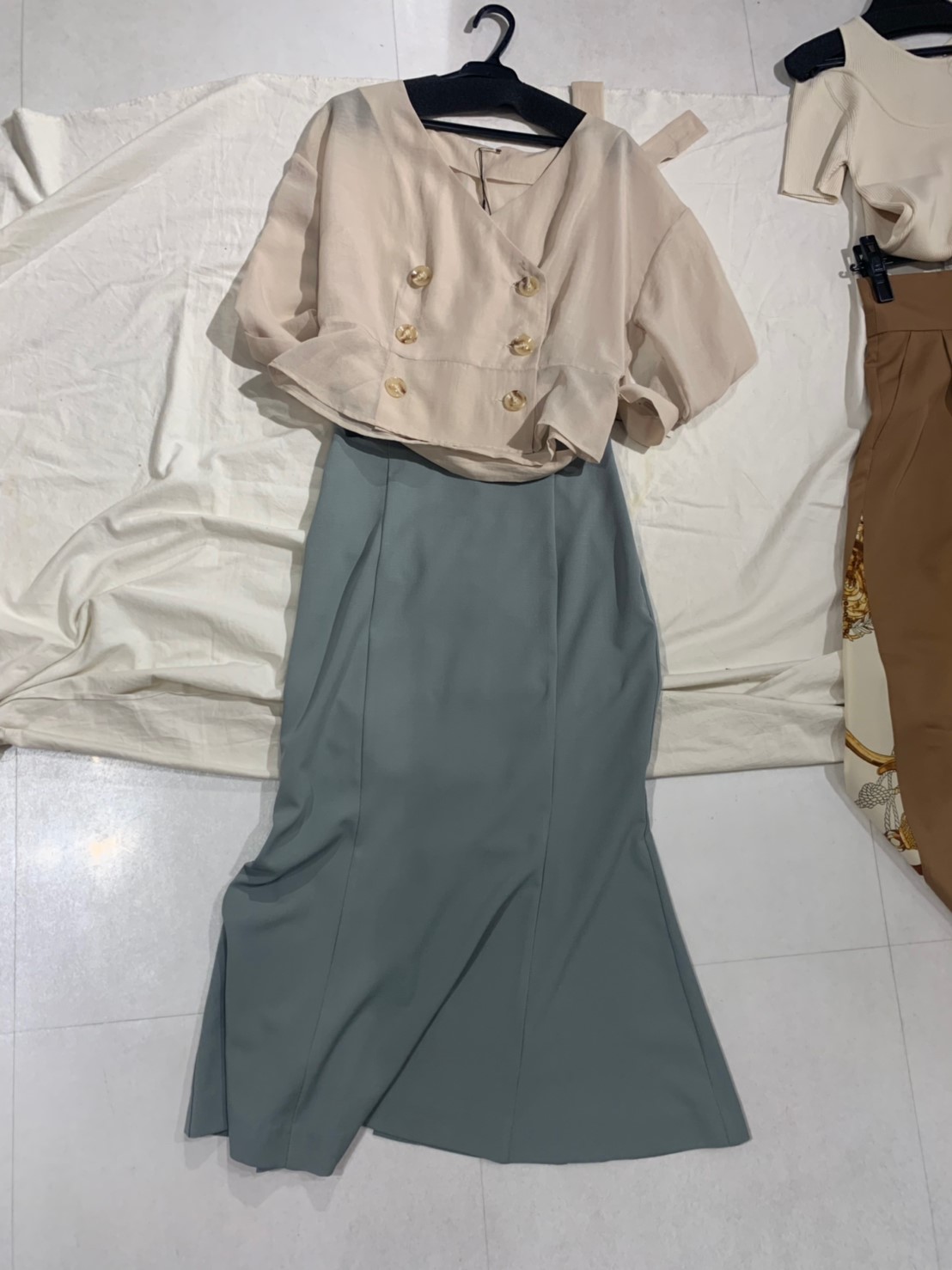 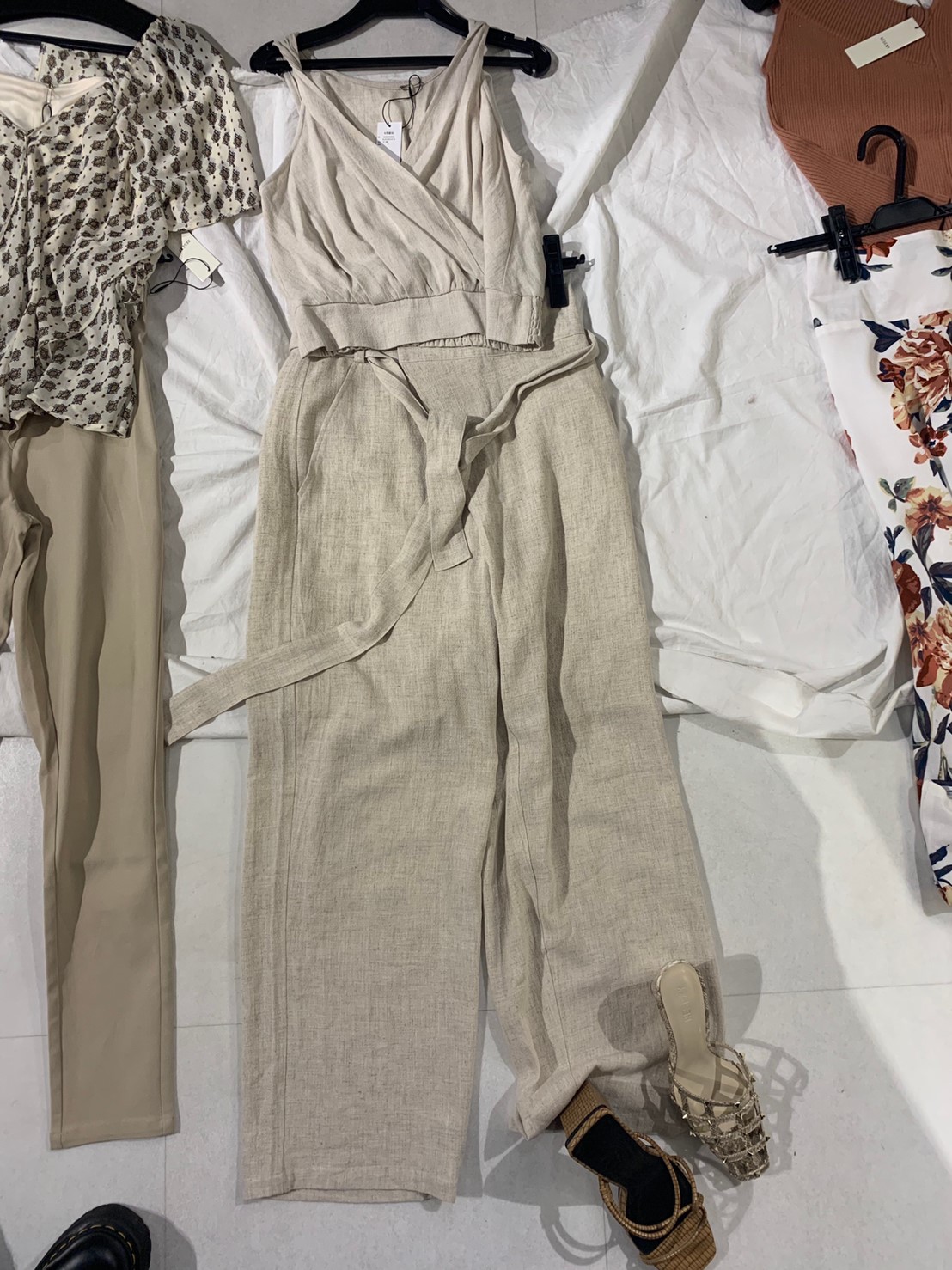 4月
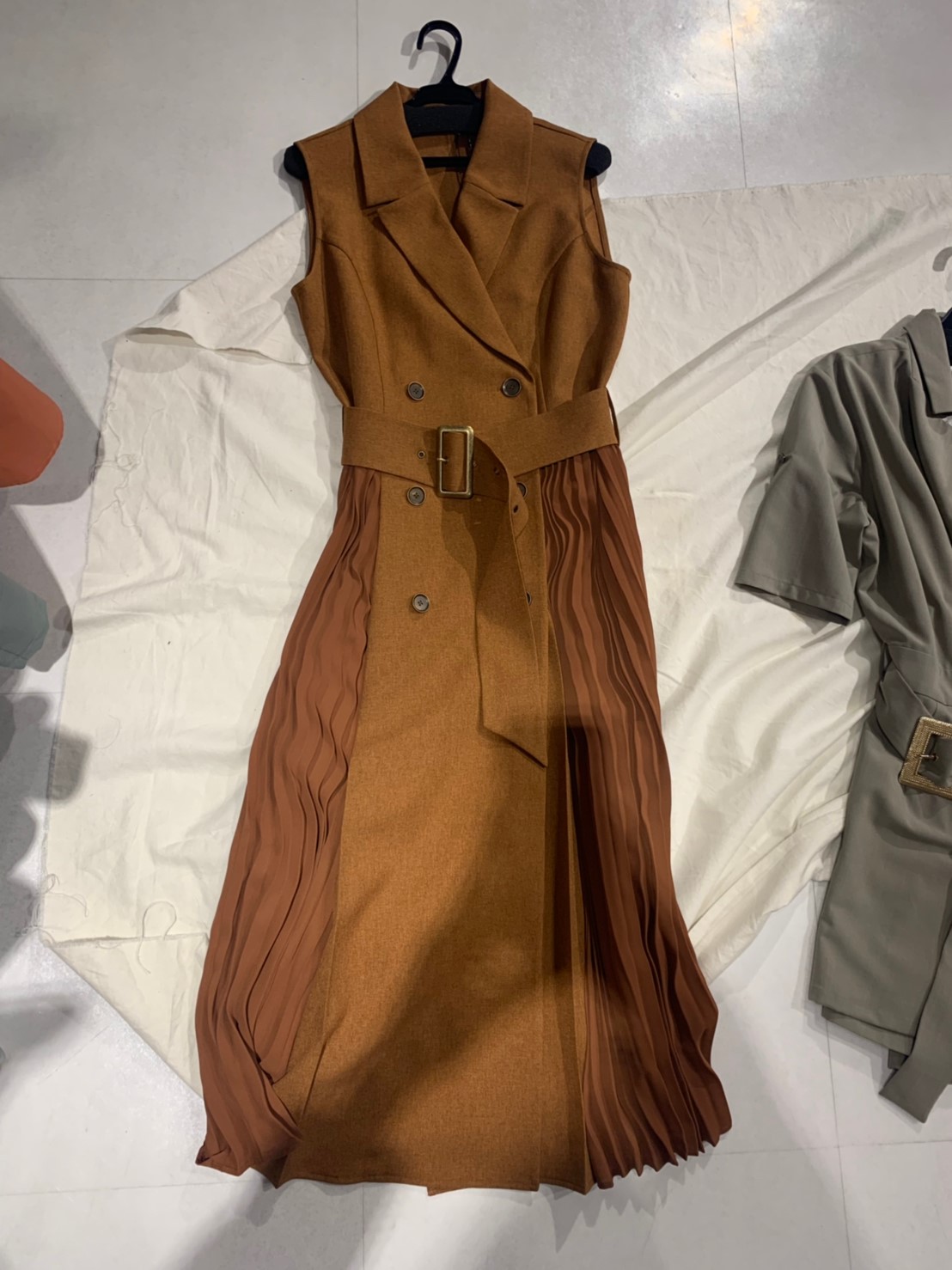 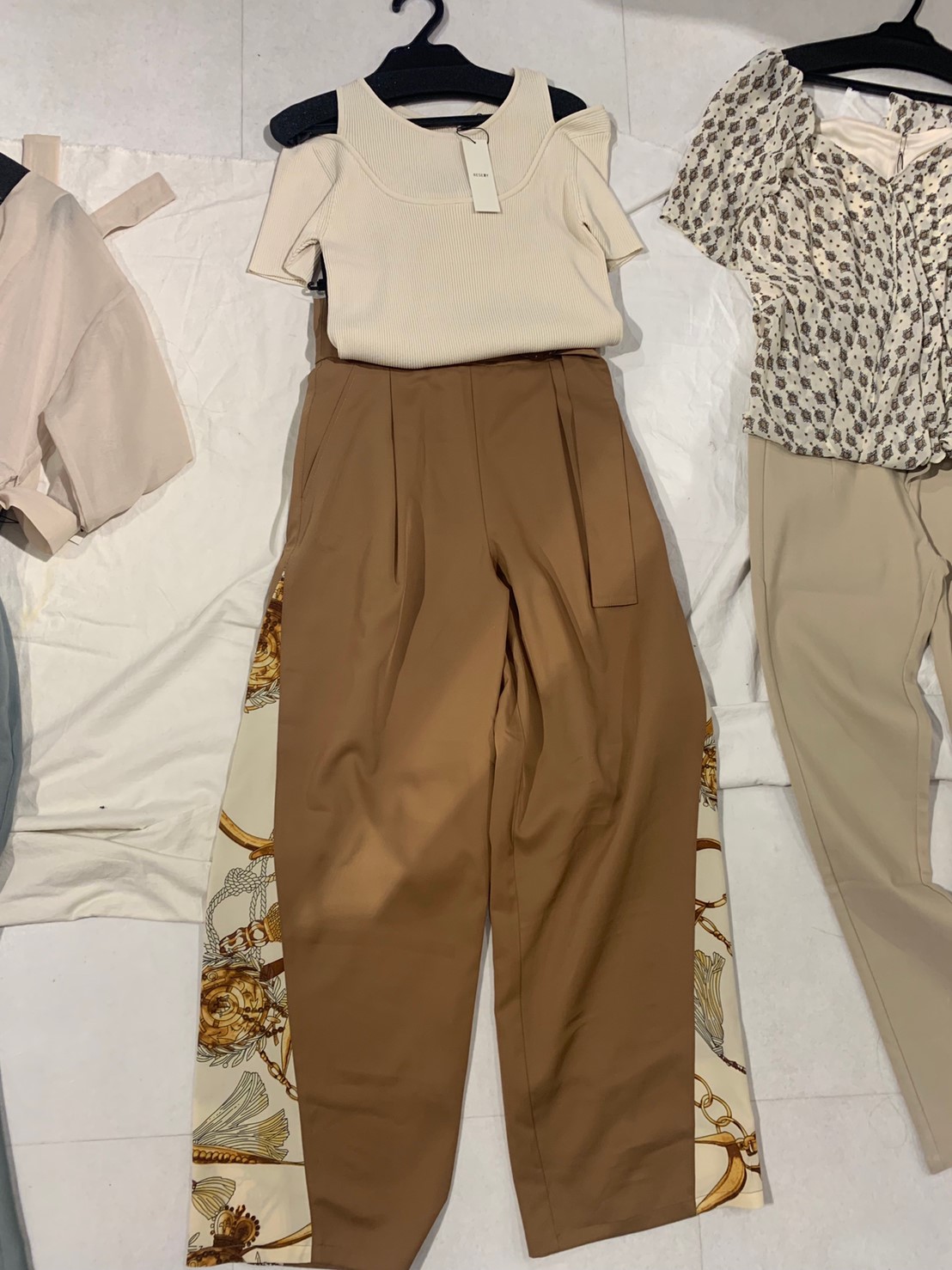 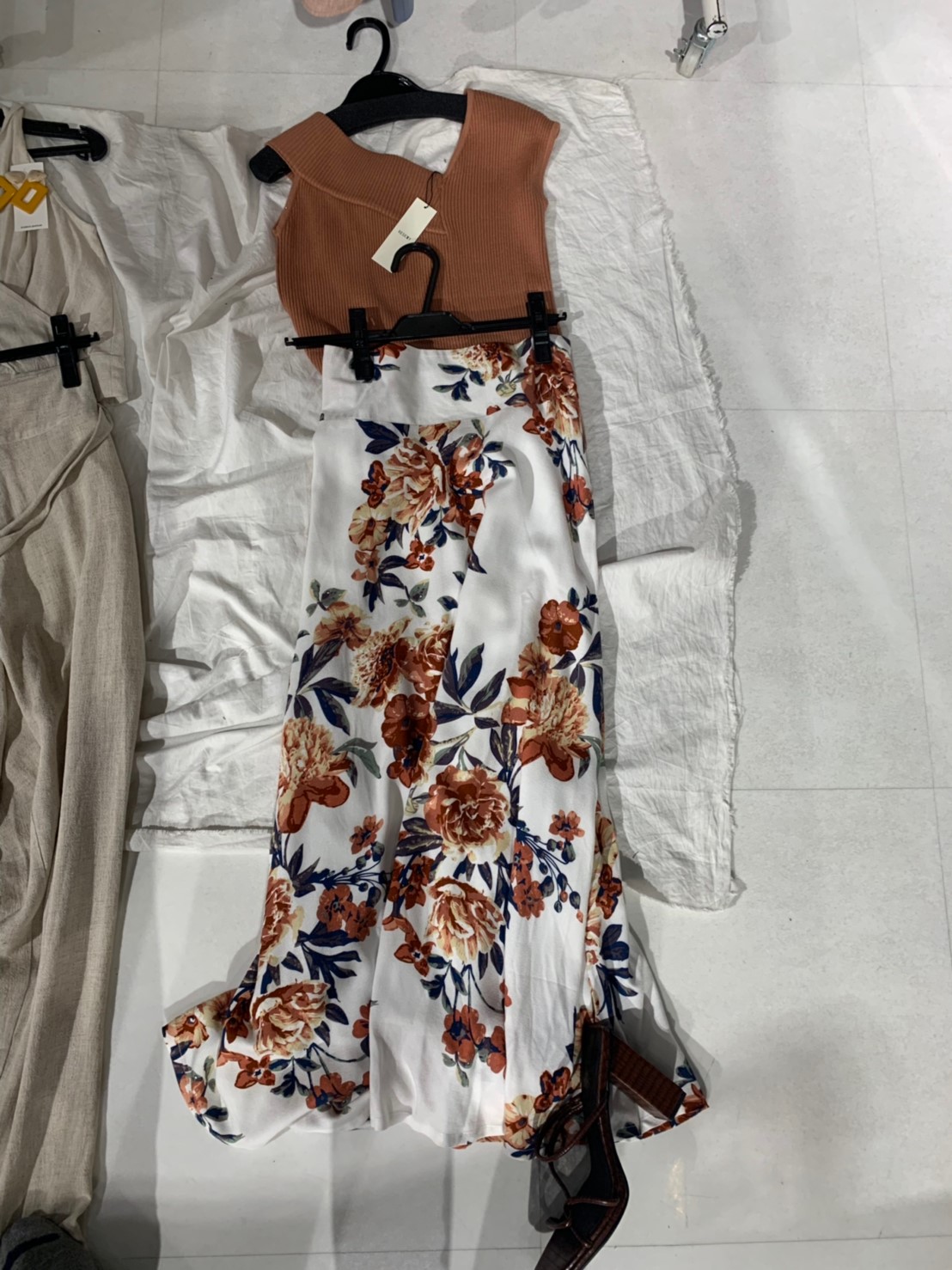 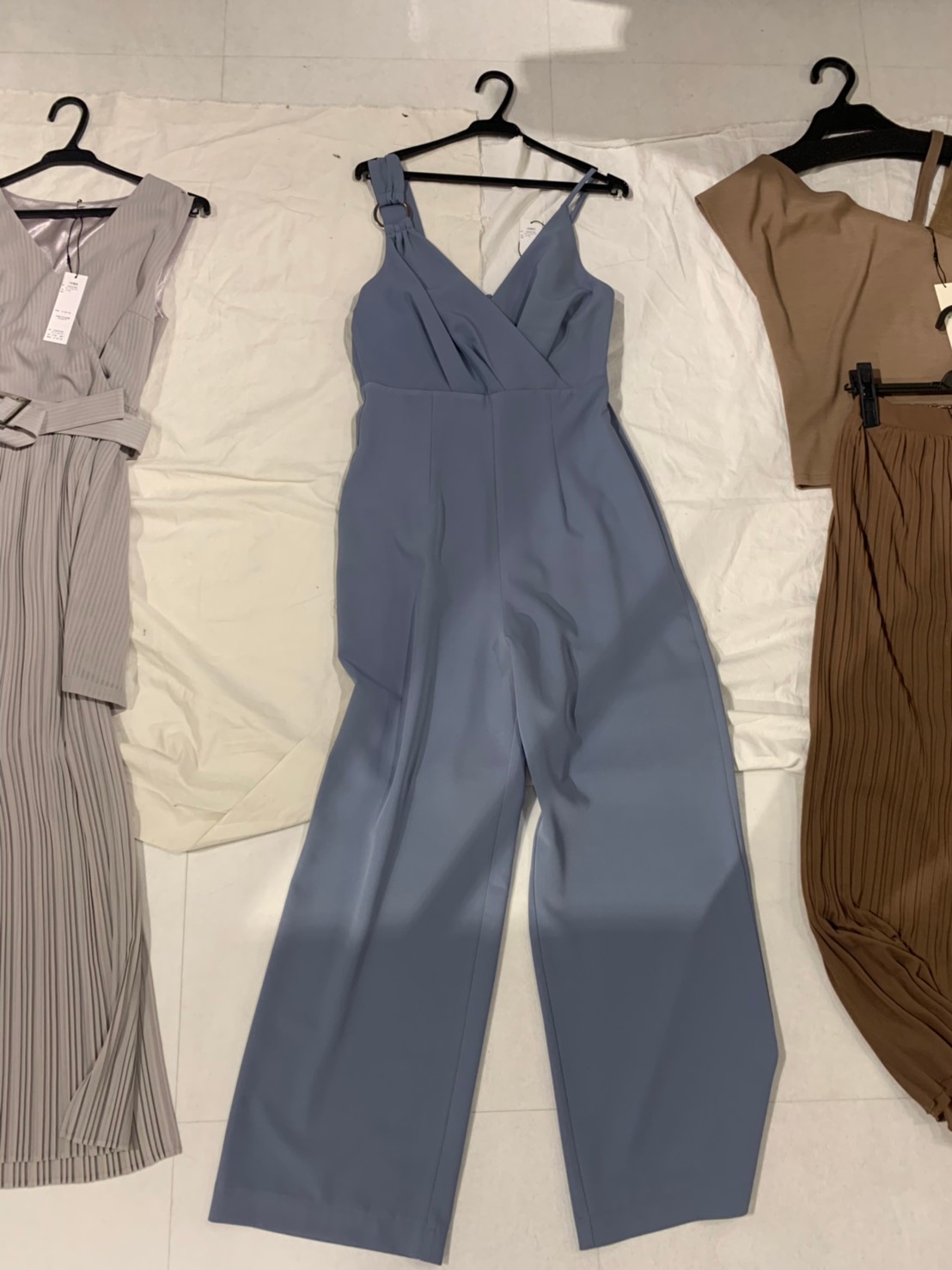 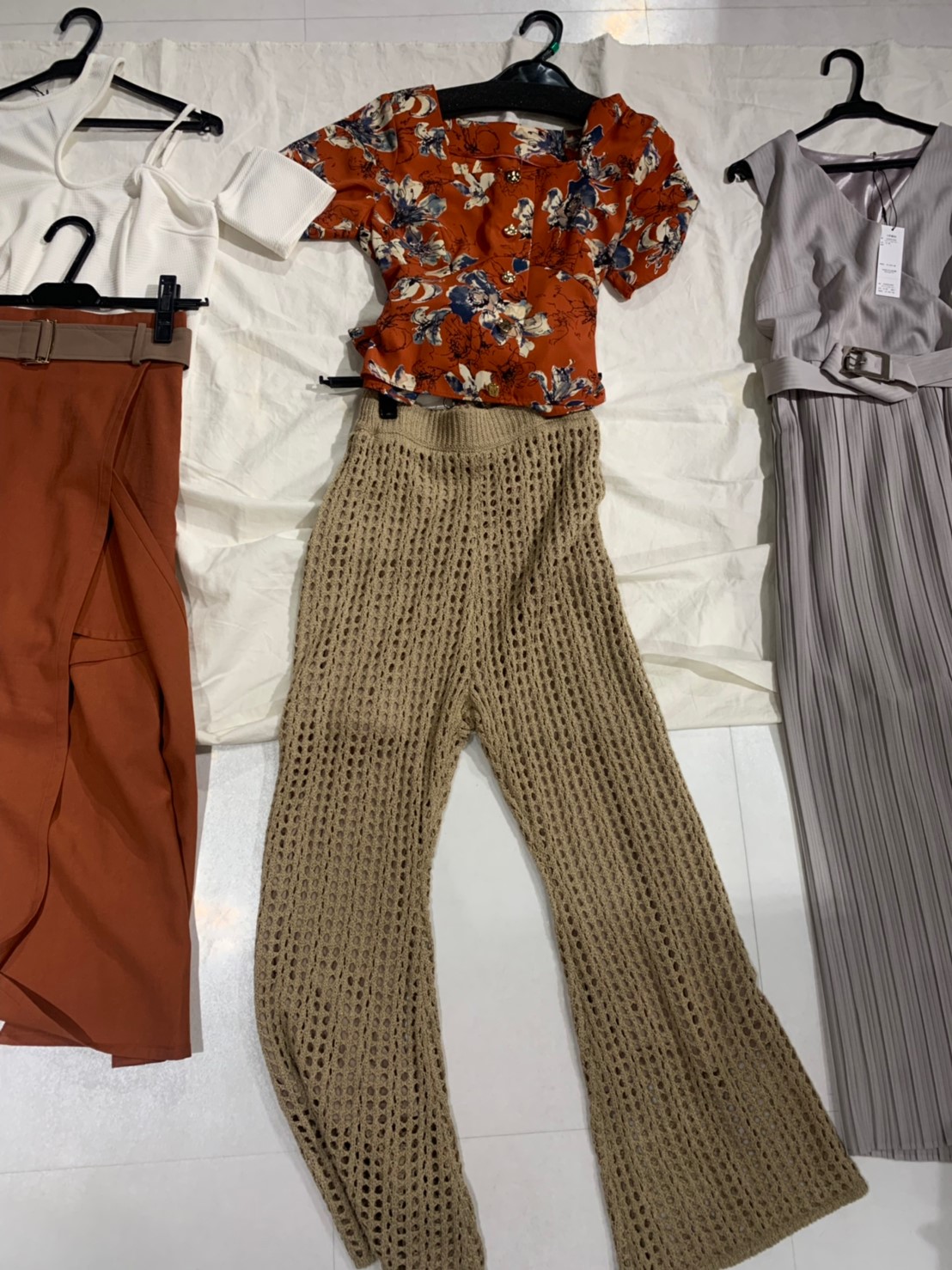 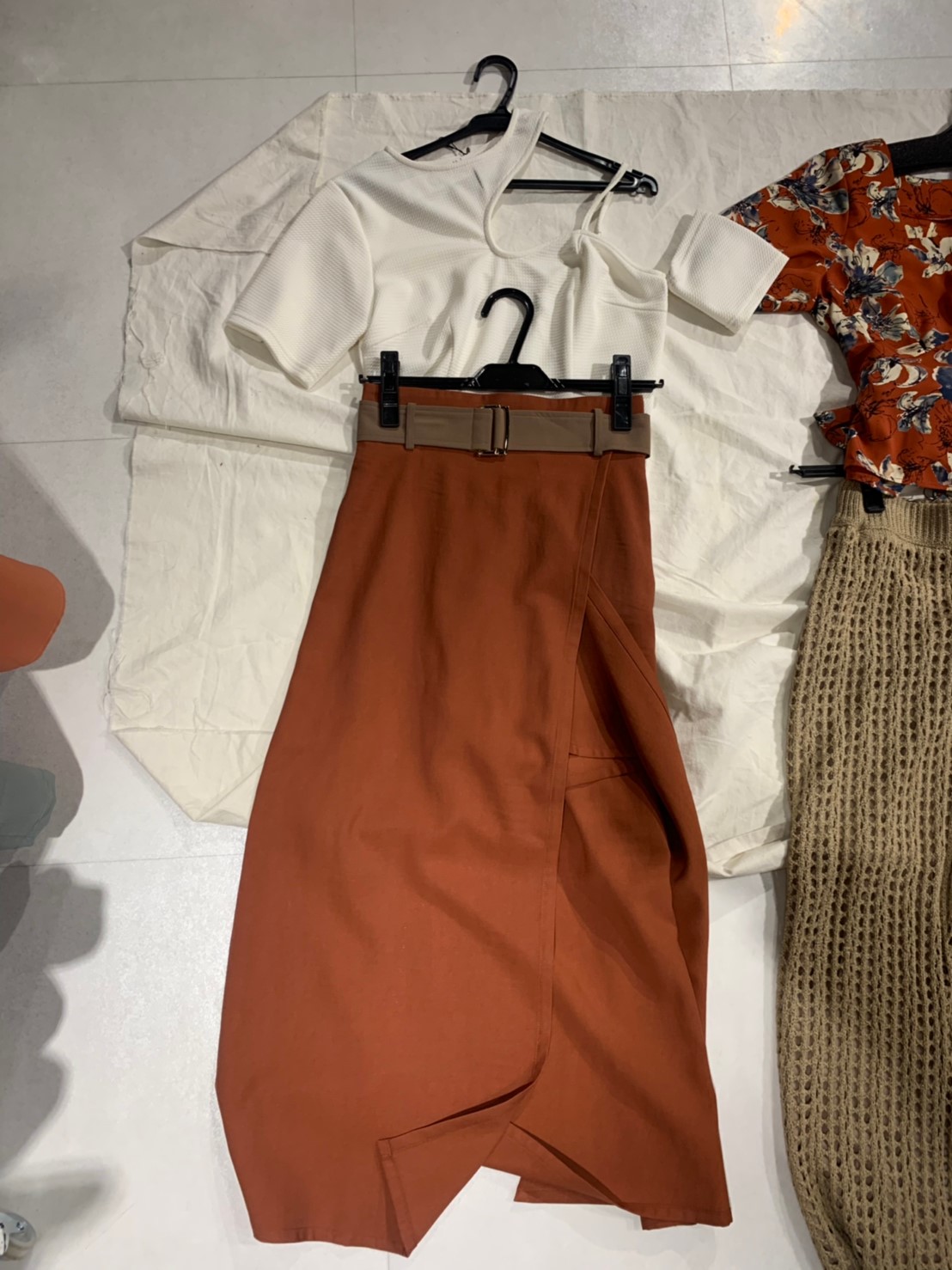 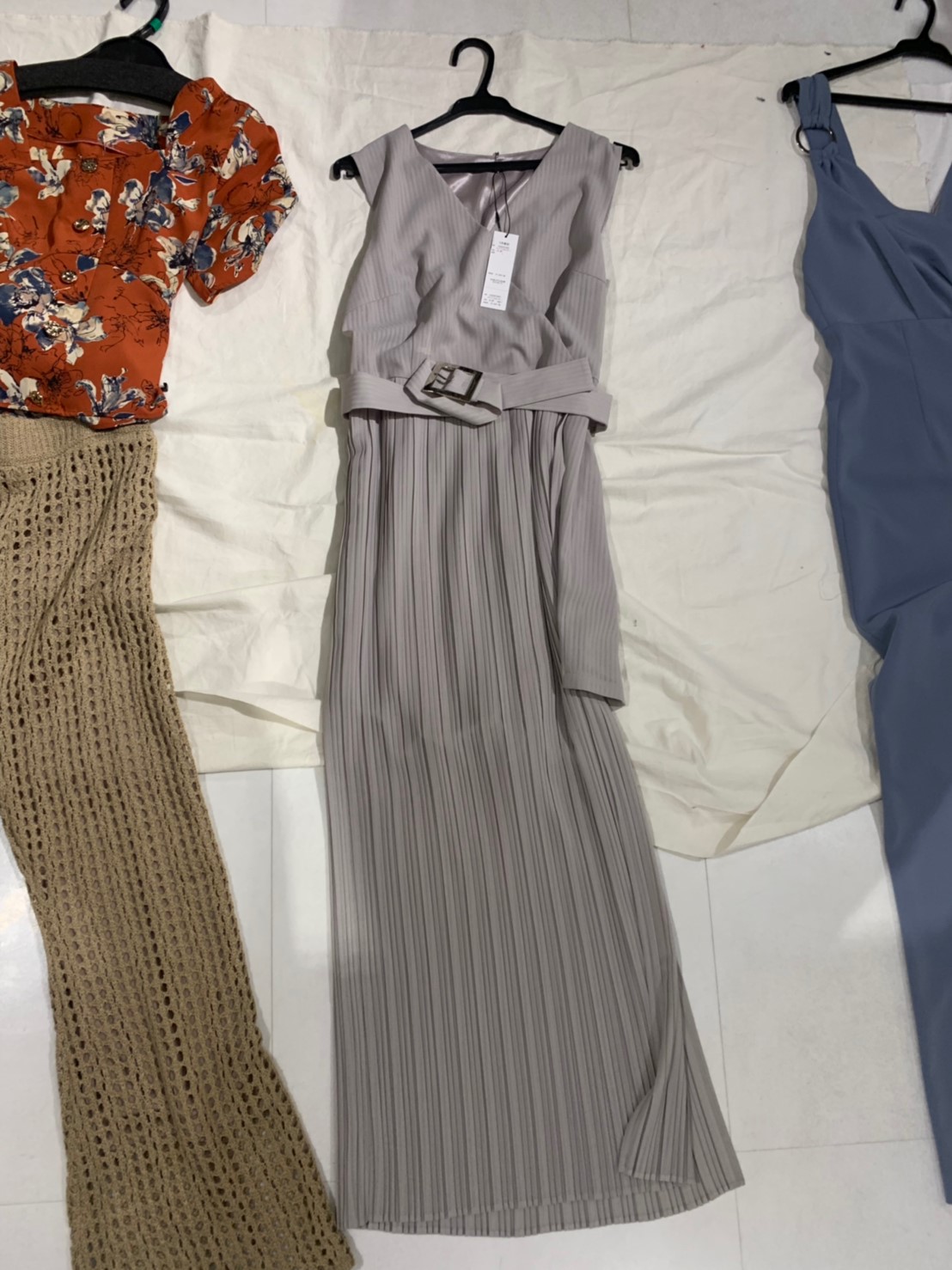 5月
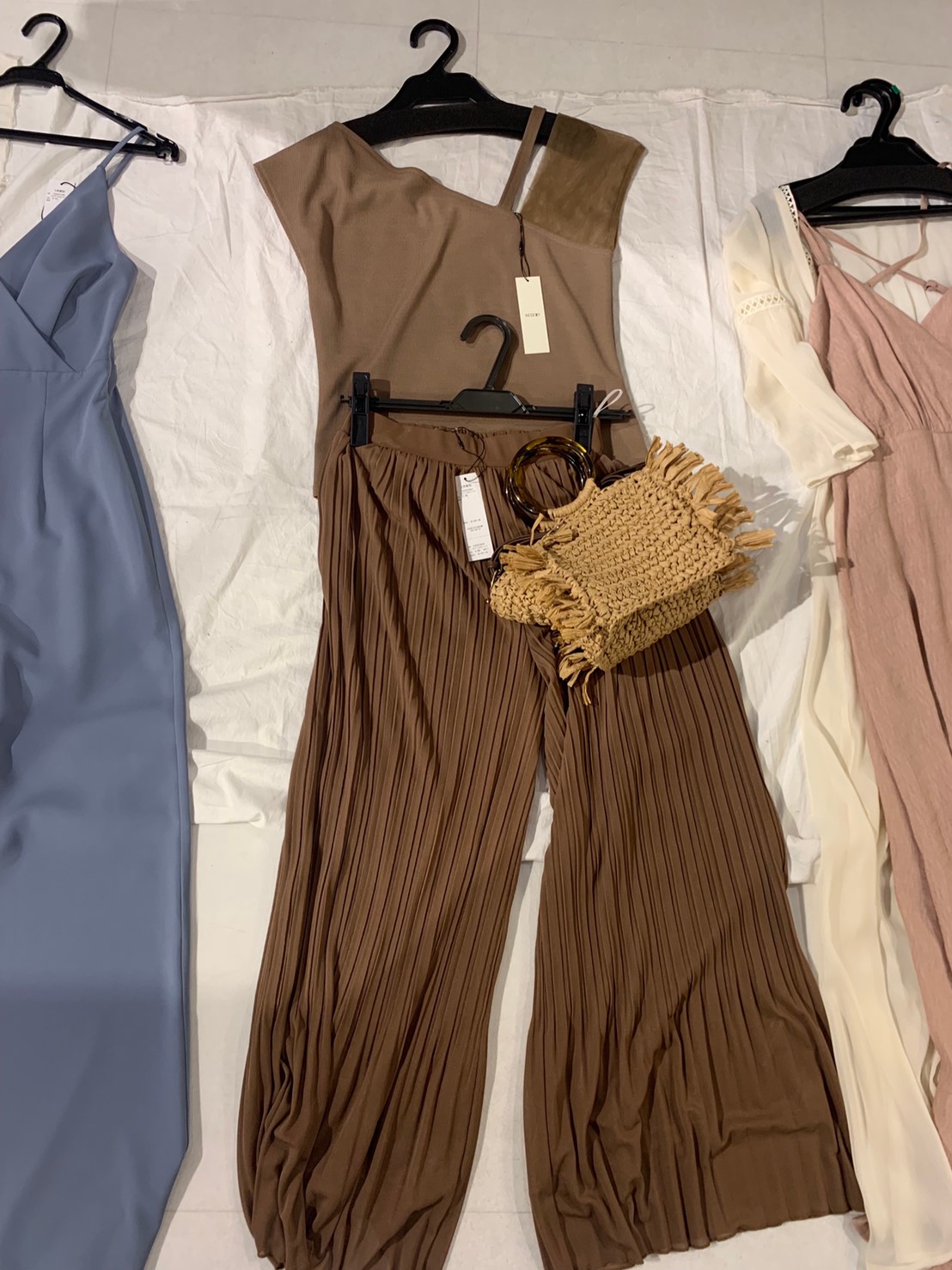 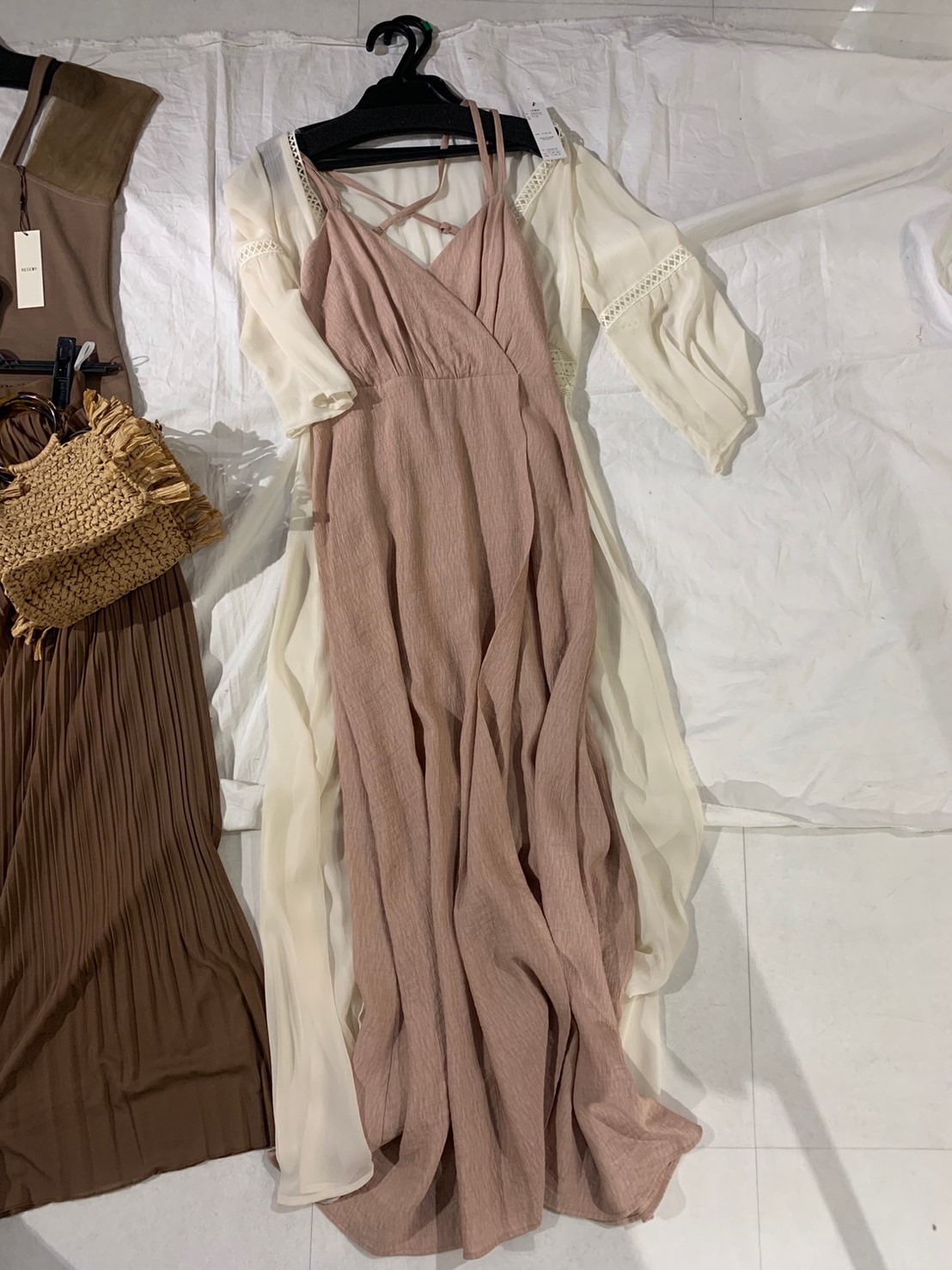 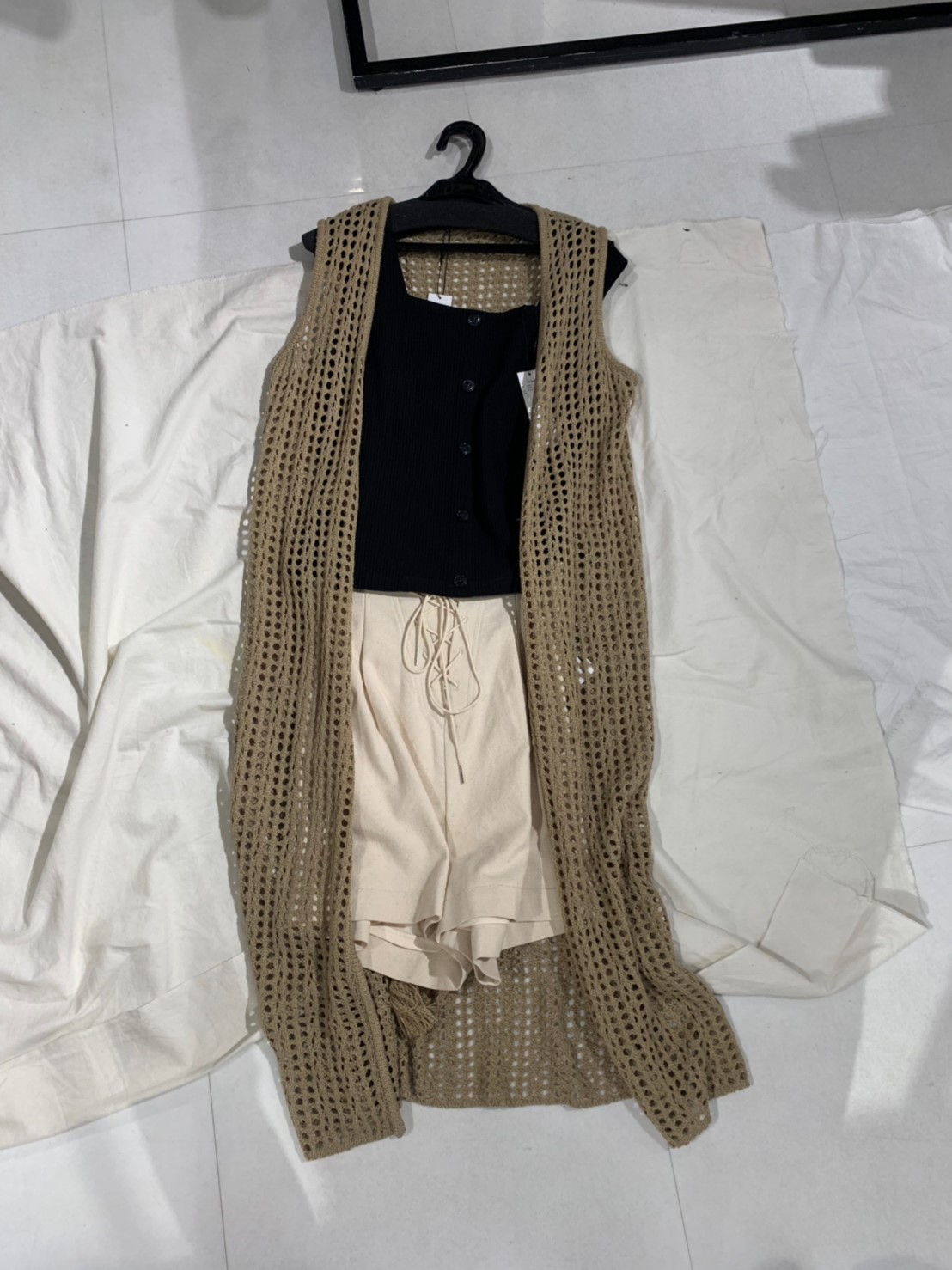 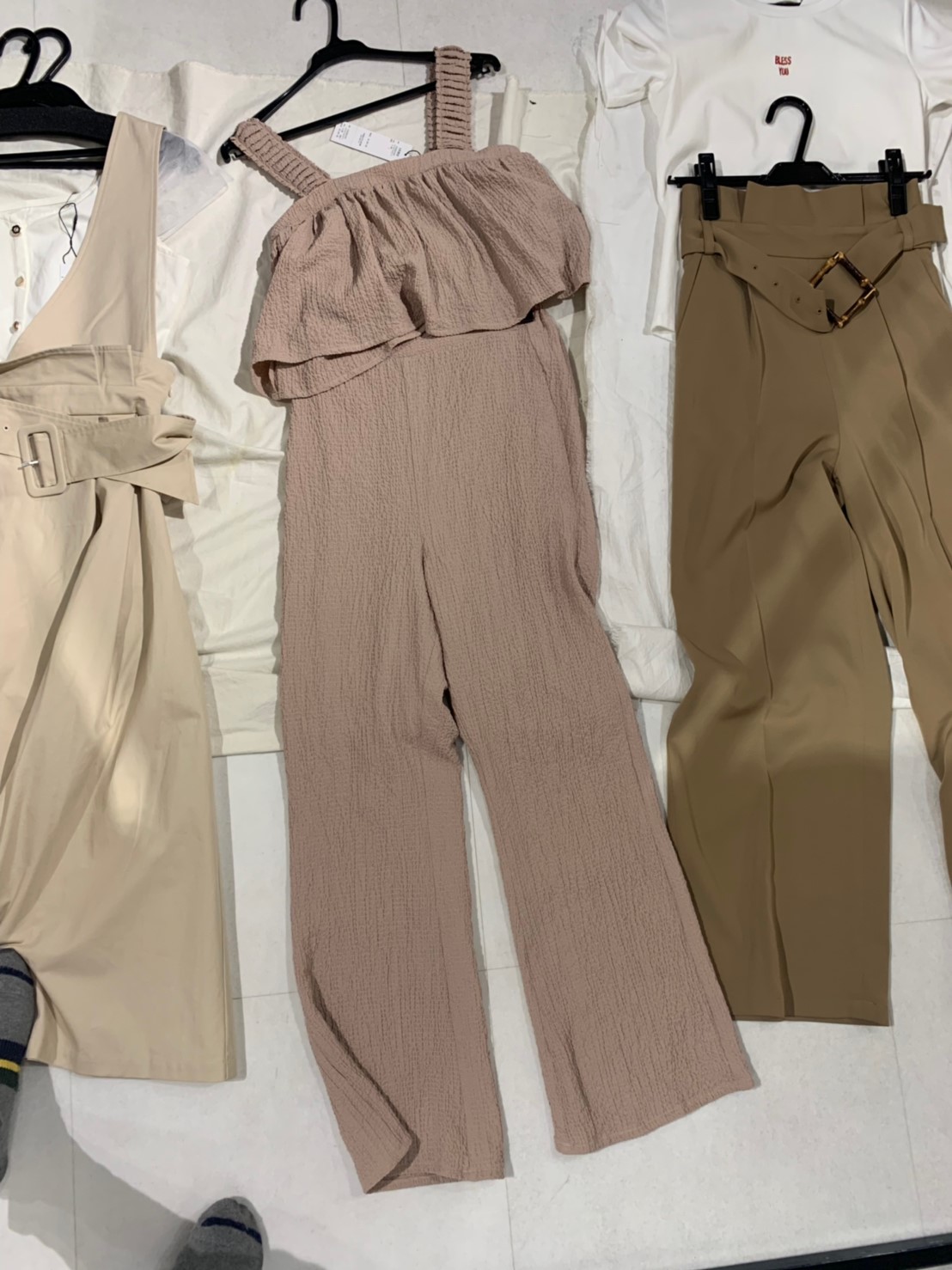 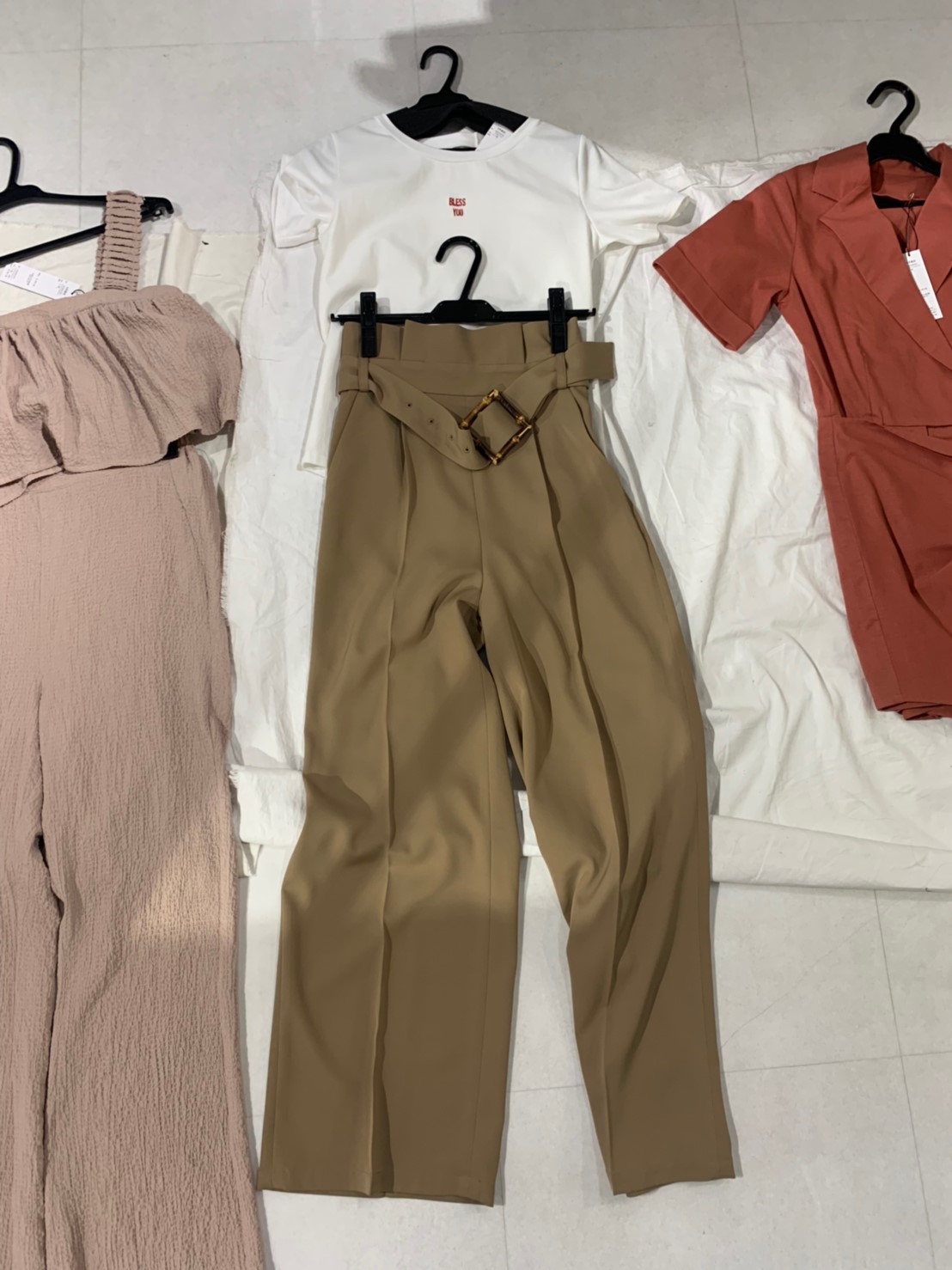 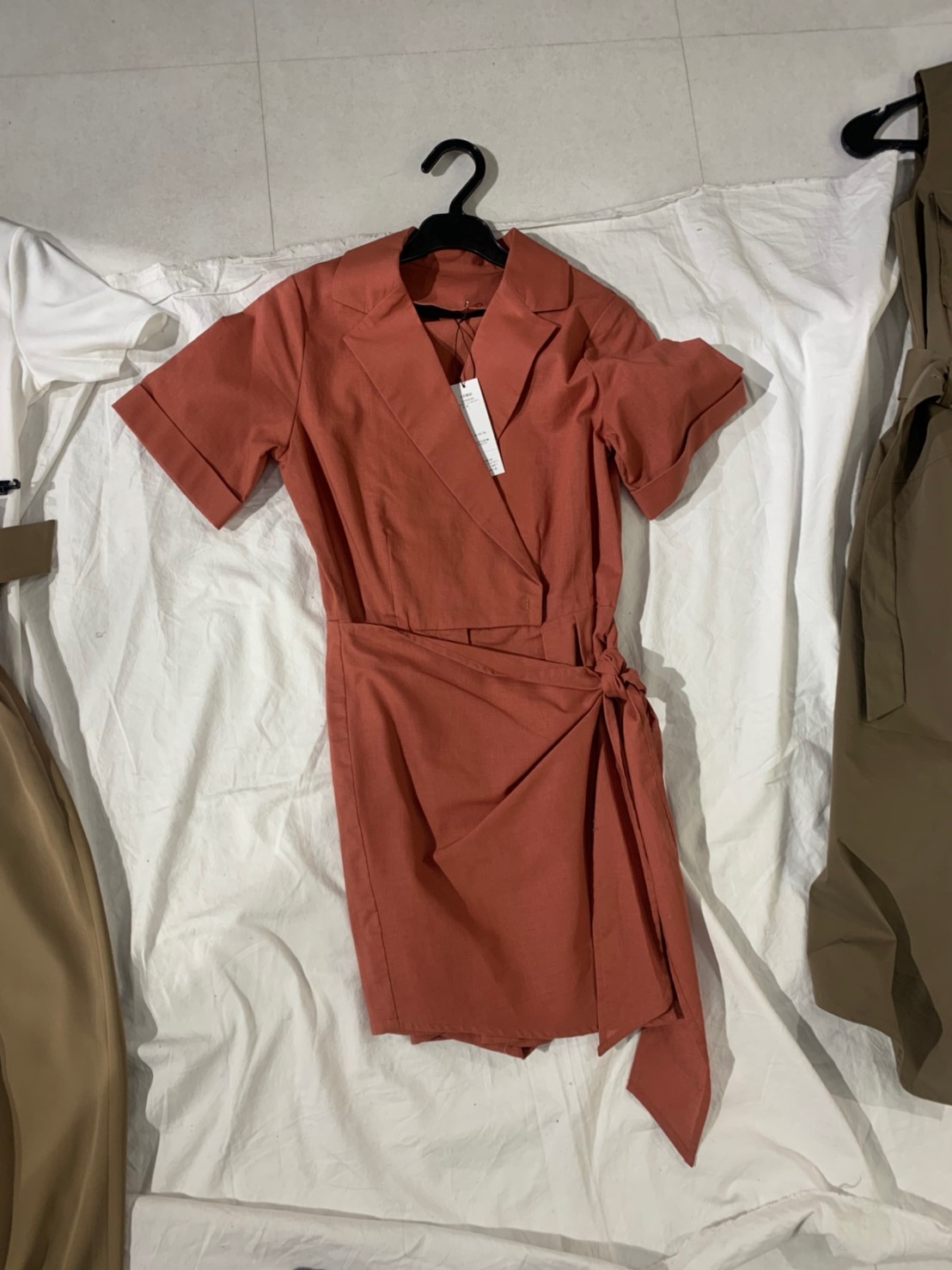 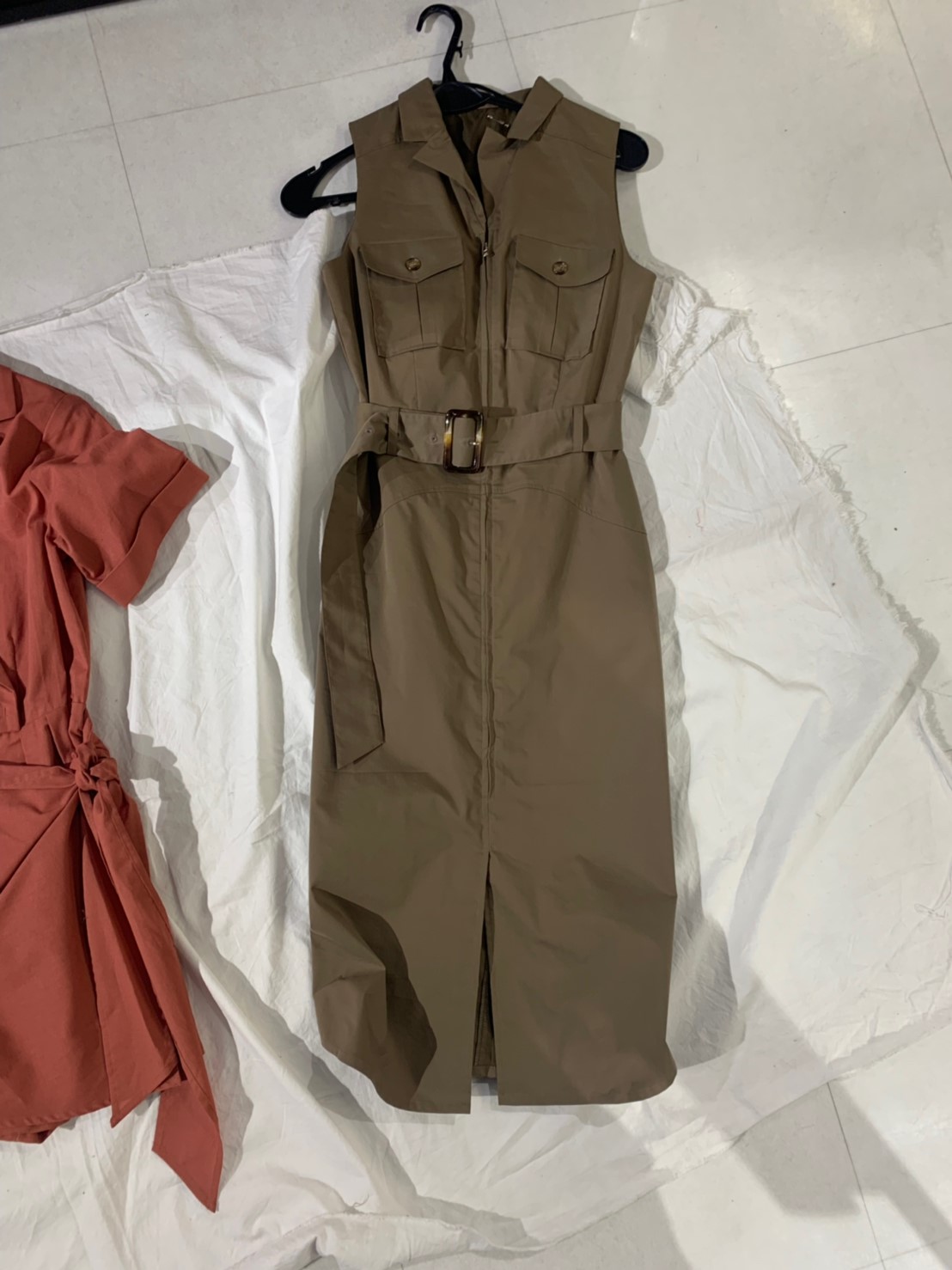 6月
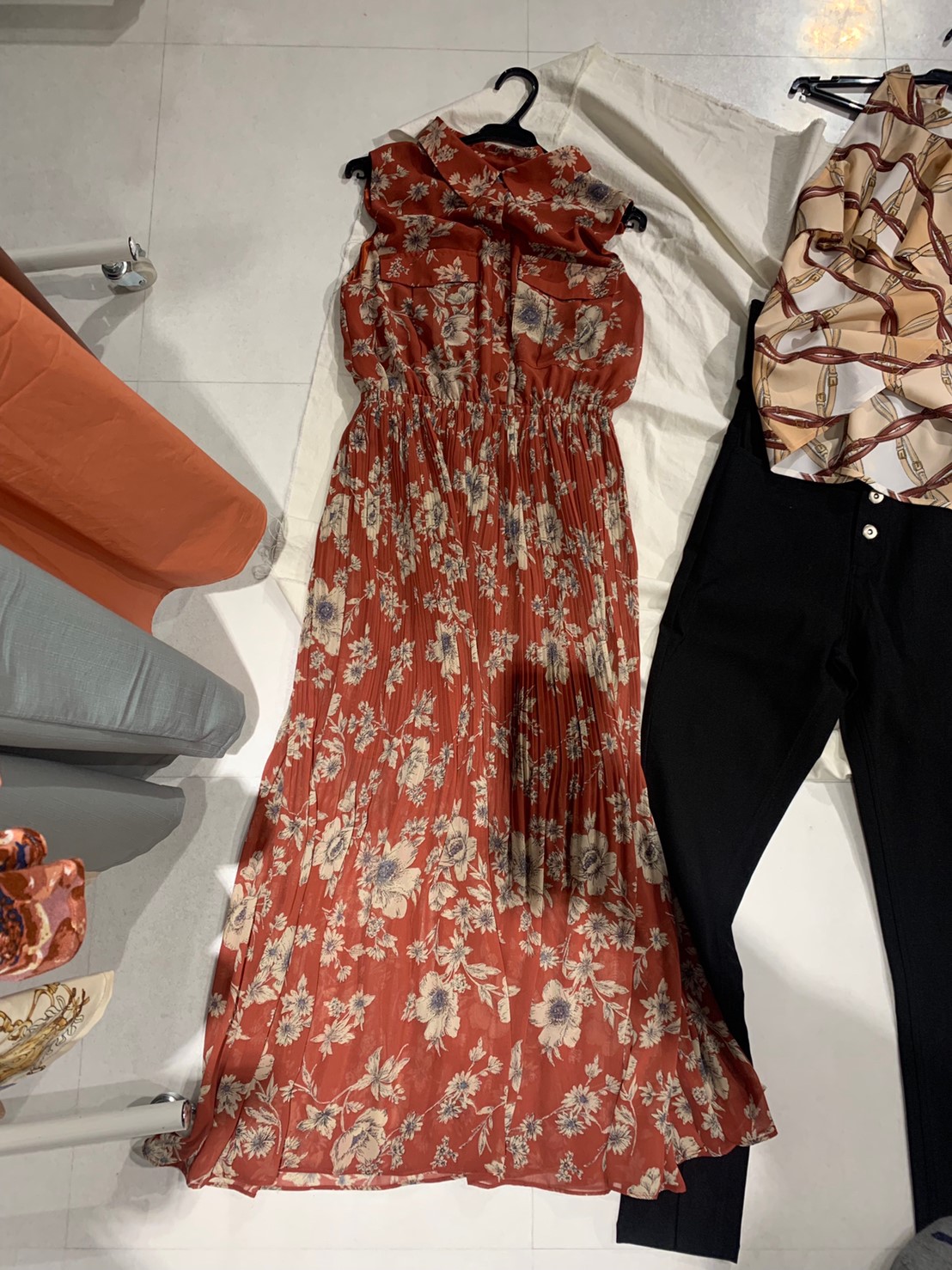 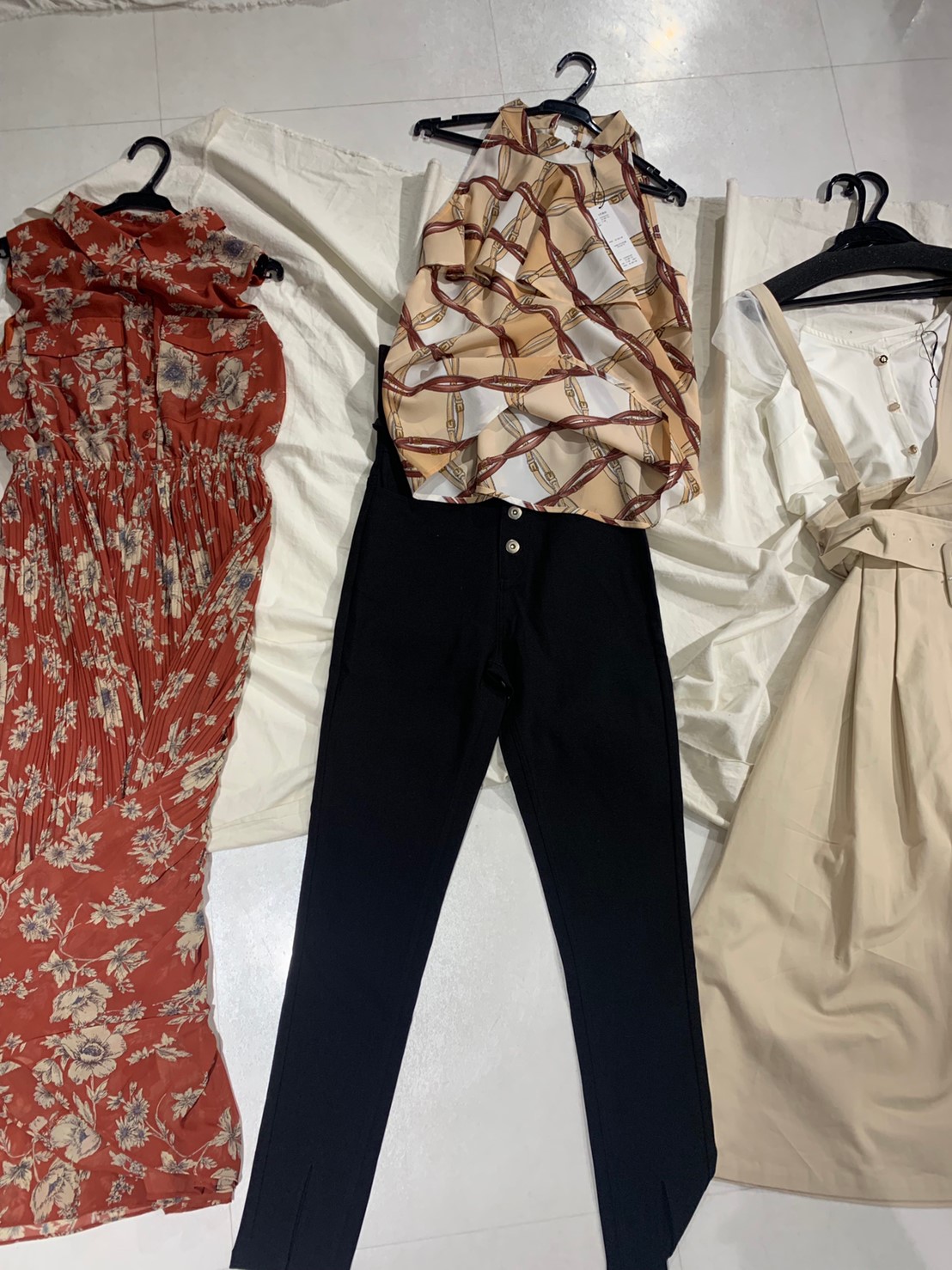 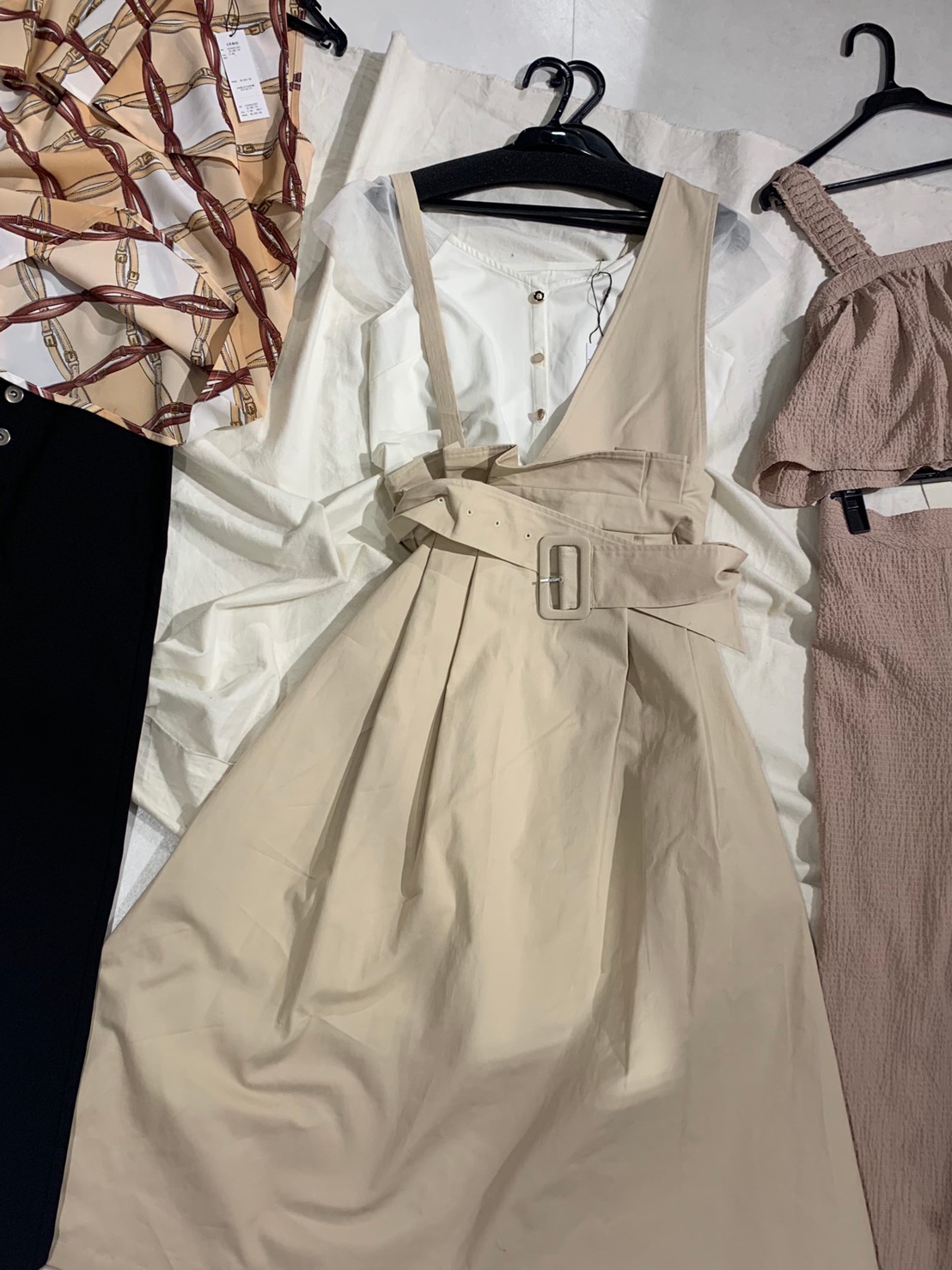 オケージョン
4月
5月
6月
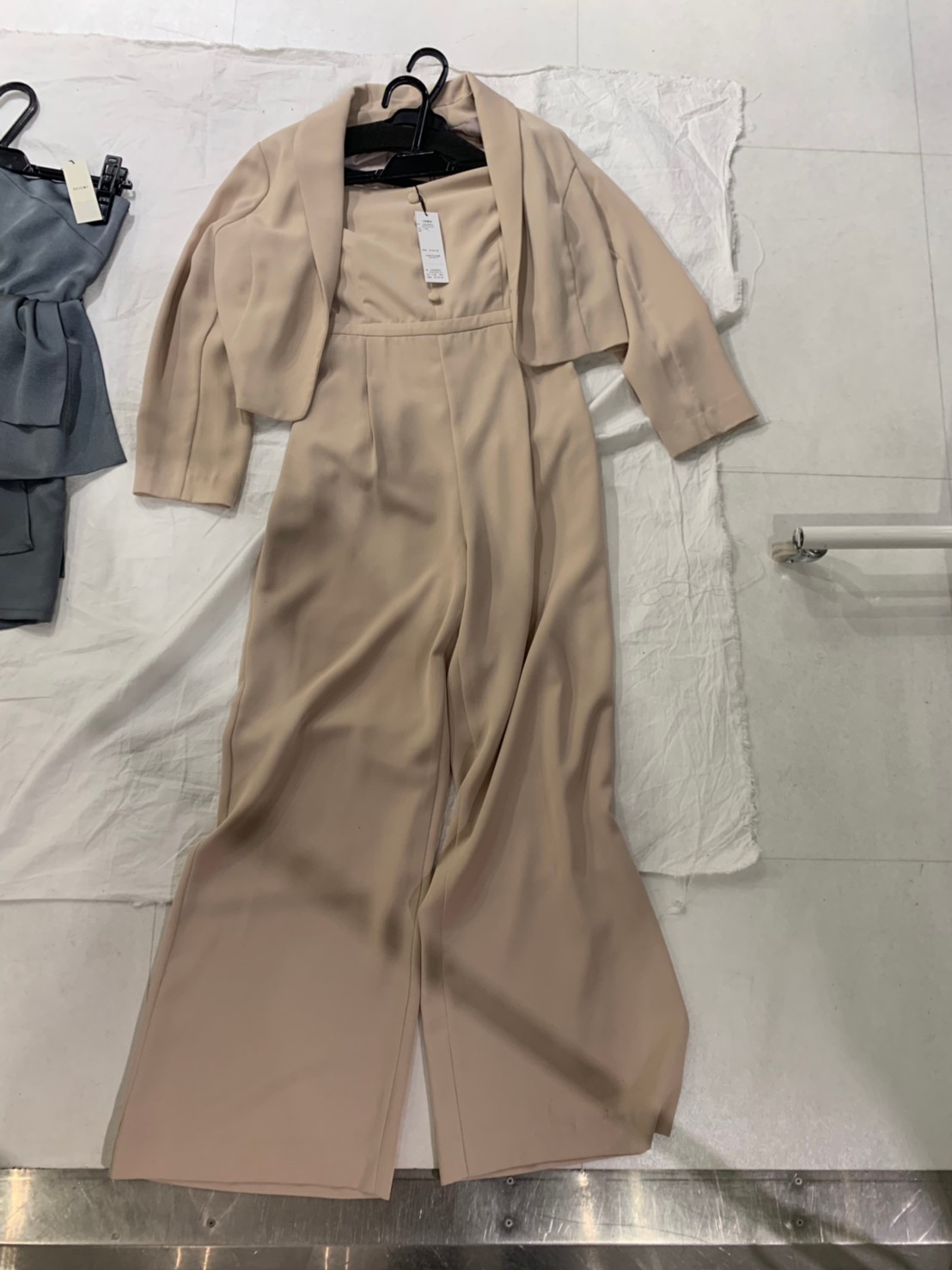 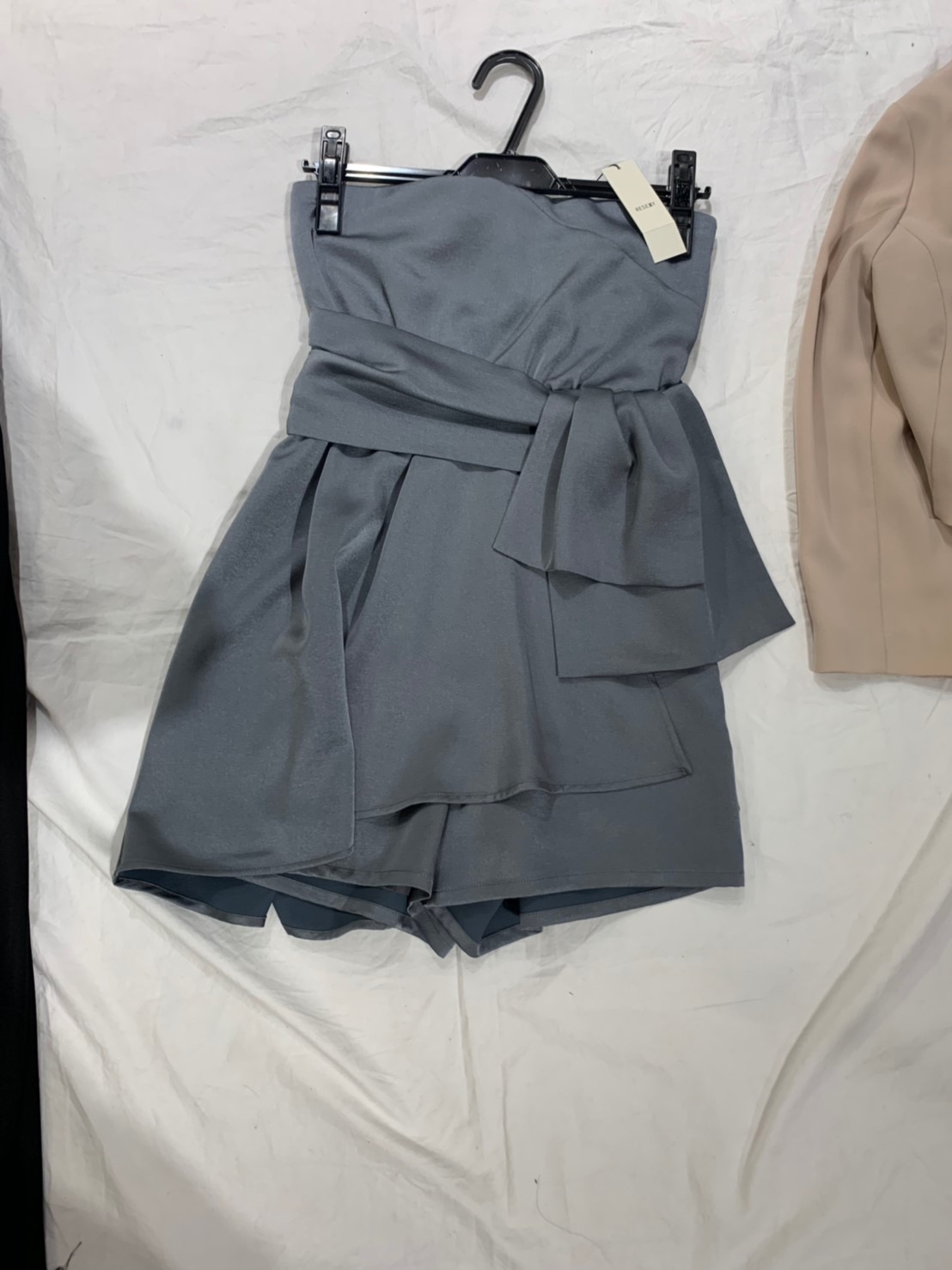 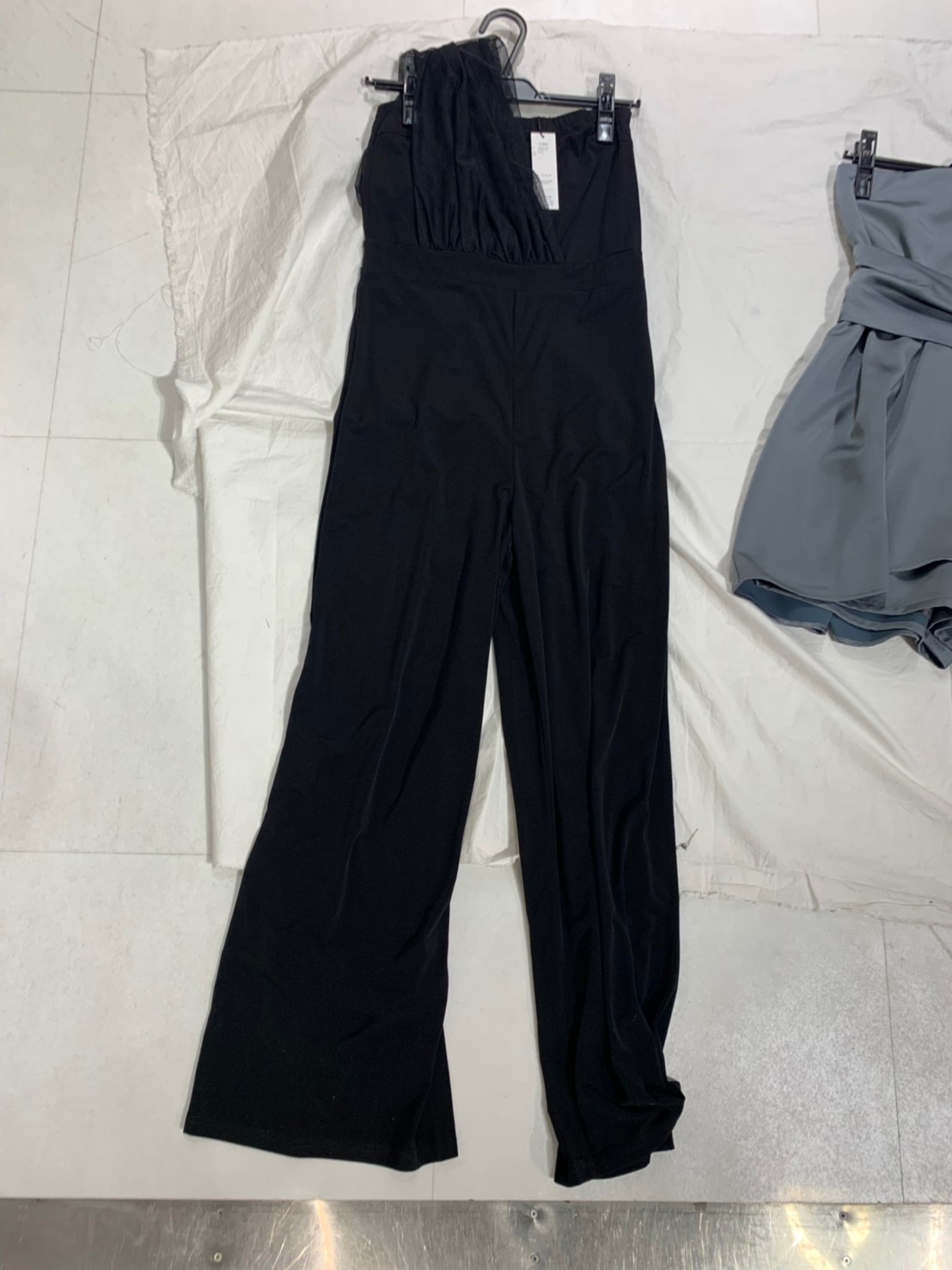